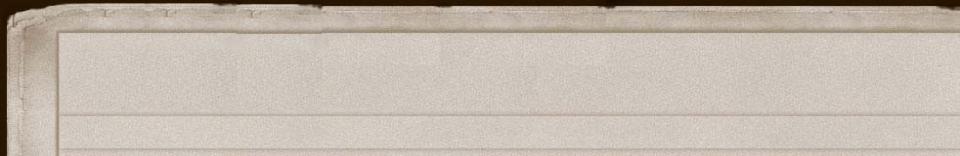 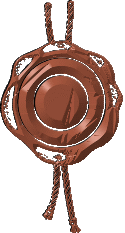 Интеллектуальный марафон 
по русскому языку
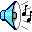 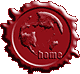 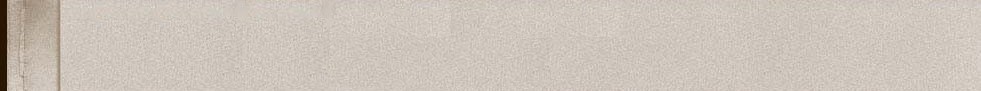 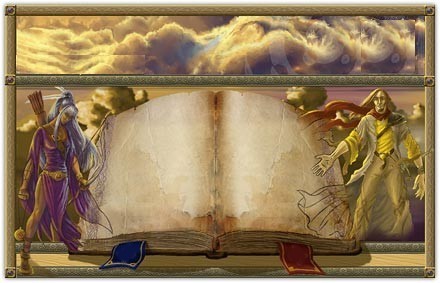 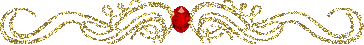 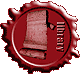 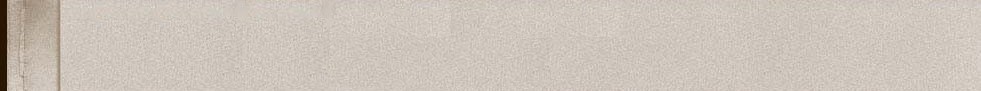 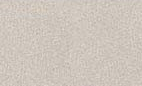 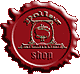 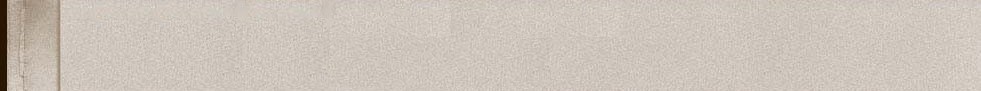 ЛИНГВИСТИЧЕСКОЕ
ПУТЕШЕСТВИЕ
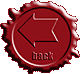 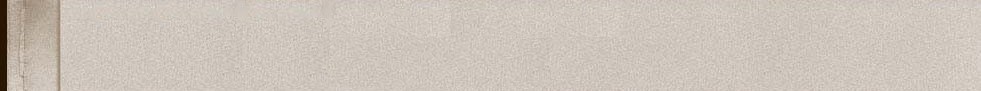 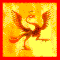 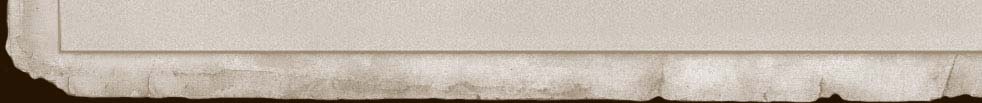 Королева Ольга Олеговна, 
учитель русского языка и литературы ГБОУ «Школа №1354»
ЮЗАО г. Москва
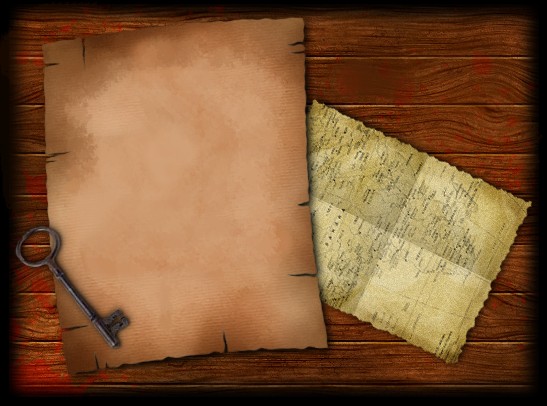 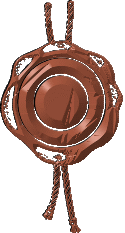 МАРШРУТ МАРАФОНА
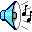 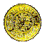 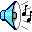 ЗАСТАВА ОРФОЭПИИ
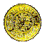 ГОРОД МОРФОЛОГИИ
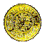 ЗАМОК ОРФОГРАФИИ
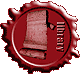 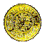 ПАСАД СИНТАКСИСА
И ПУНКТУАЦИИ
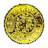 БАСТИОН ФОНЕТИКИ
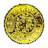 КРЕПОСТЬ МОРФЕМИКИ
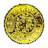 ФОРТ  ЛЕКСИКИ
 И  ФРАЗЕОЛОГИИ
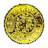 ГОРОДИЩЕ ЭТИМОЛОГИИ
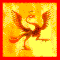 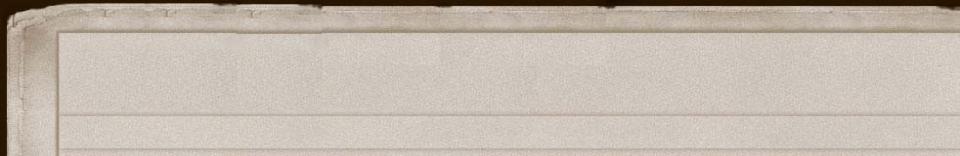 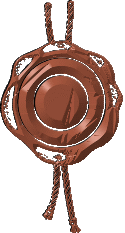 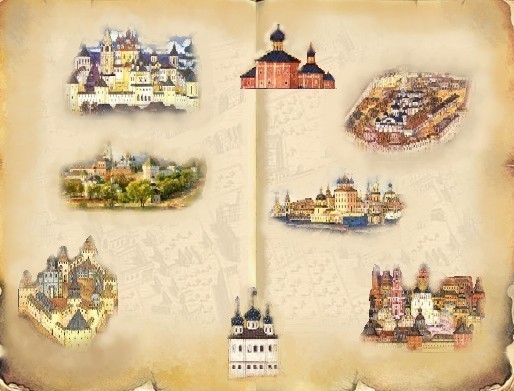 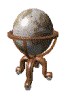 ПАСАД СИНТАКСИСА И ПУНКТУАЦИИ
БАСТИОН
ФОНЕТИКИ
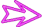 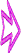 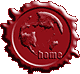 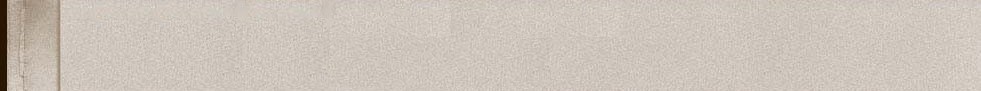 КРЕПОСТЬ
МОРФЕМИКИ
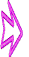 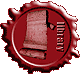 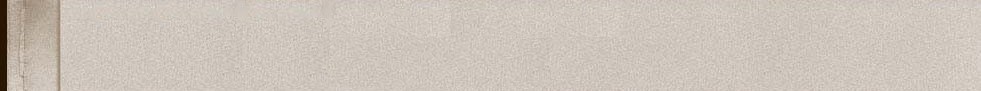 ФОРТ ЛЕКСИКИ
И ФРАЗЕОЛОГИИ
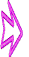 ЗАМОК
ОРФОГРАФИИ
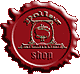 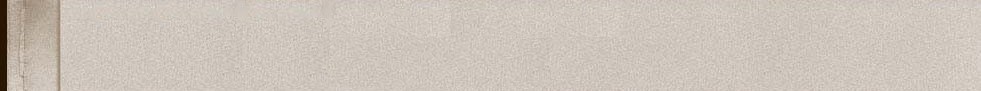 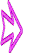 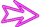 ГОРОДИЩЕ
ЭТИМОЛОГИИ
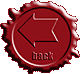 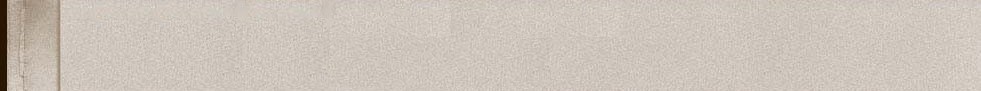 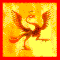 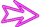 ЗАСТАВА
ОРФОЭПИИ
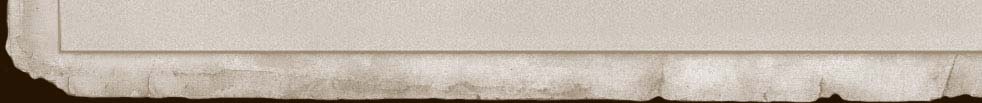 ГОРОД МОРФОЛОГИИ
[Speaker Notes: Большая печать в правом верхнем углу страницы позволяет вернуться на страницу с картой страны Русского языка.]
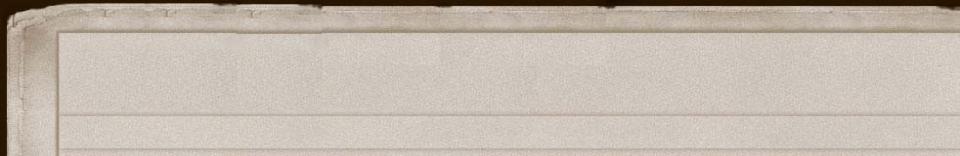 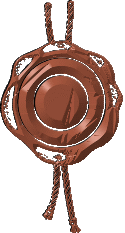 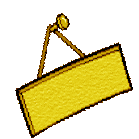 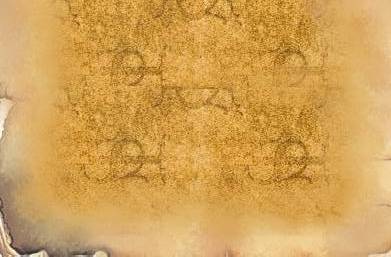 ГОРОДИЩЕ
 ЭТИМОЛОГИИ
ЭТИМОЛОГИЯ
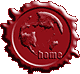 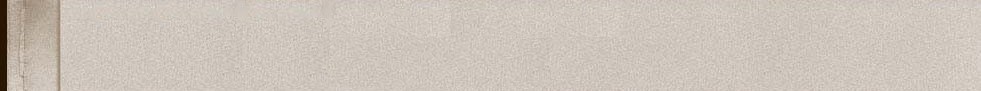 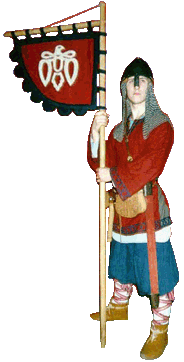 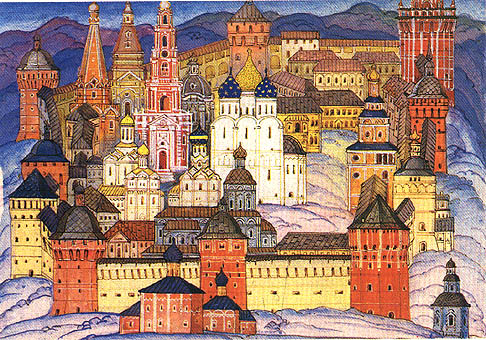 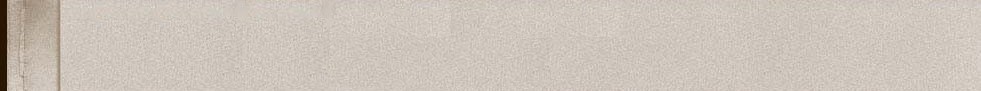 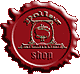 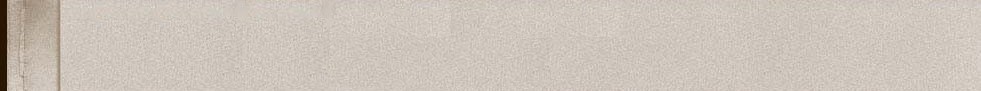 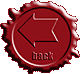 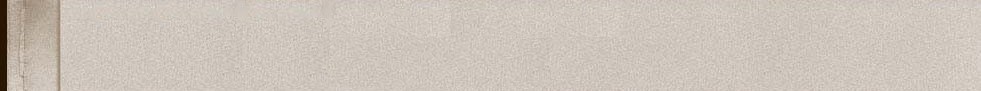 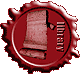 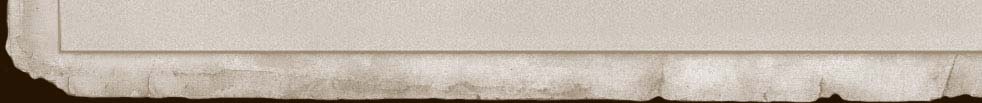 Лексические слухи
Задание №1
Правда ли, что танкеры предназначены для перевозки танков? 
Правда ли, что слово врач образовалось от врать?
Известно, что газель можно поймать, приручить, но можно ли ее выучить наизусть?
Правда ли, что астрономы – это специалисты по астрам? 
Известно, что слово танк мужского рода. Правда ли, что это слово в именительном падеже может быть употреблено  в форме танка?
Всегда ли портик – это «маленький порт»?
Ответы должны начинаться словами, выражающими сомнение: «Как вам сказать…»
Танкеры предназначены для перевозки жидких грузов, а танк - боевая бронемашина. С другой стороны, баки, в которых перевозятся жидкости, по-английски называются тоже танками
Образовано с помощью суффикса -ЧЬ от ВЬРАТИ, но в его старом, исконном значении "говорить".
Существительное газель, пришедшее к нам из французского языка, обозначает животное из группы антилоп. А газель, заимствованное из арабского, - это название особой стихотворной формы лирической поэзии у народов Востока
Астрономы занимаются изучением небесных тел. Но, учитывая, что астра в переводе с греческого означает "звезда", можно считать, что в этом предположении есть доля истины.
Танк — бронированная боевая машина чаще всего на гусеничном ходу, как правило, с пушечным вооружением в качестве основного. Танка - жанр любовной и пейзажной лирики средневековой Японии, стихотворение - пятистишие
Теперь о портике. Понятно, что,  прежде всего на ум приходит слово, образованное с помощью уменьшительного суффикса от имени существительного порт. Но есть и другой портик: навес, который поддерживается колоннадой (этот архитектурный термин латинского происхождения).
Задание №2
Старославянские родственники
Подберите пару – однокоренное слово – из русского языка
Глава –
ограда –
страж –
здравие – 
жребий –
среда –
храм –
Платок –            
облако –
младенец –
драгоценный –
древко –
гласный –
прибрежный –
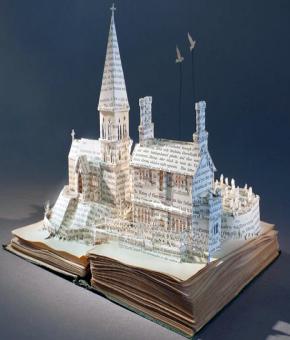 Глава – голова
ограда – огород
страж – сторож
здравие – здоровье
жребий – жеребьевка
среда –  середина
храм – хоромы
Платок –  полотно           
облако – оболочка
младенец – молодежь
драгоценный – дорогой
древко – дерево
гласный – голос
прибрежный – берег
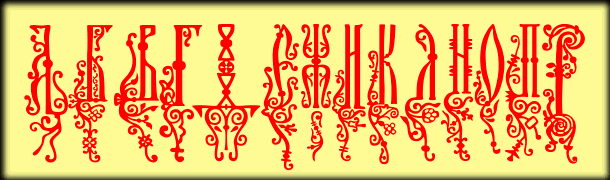 Конкурс капитанов
Задание №3
Почему скатерть в сказках – самобранка? За что ей себя бранить?
Как особенности рукавицы и перчатки отразились в их названиях?
2. Вплоть до 19 века туземцы Новой Гвинеи не знали такого животного, как бык, не сеяли кукурузы, не выращивали арбузов.  Произнесите на языке туземцев Новой Гвинеи эти слова: бык, кукуруза, арбуз.  Объясните своё решение вопроса.
2. Не правда ли, странная кличка для собаки – Жучка? Почему она стала так популярна? Однако наши предки называли так не любую первую попавшуюся собаку. Как должна выглядеть настоящая Жучка?
Самобранка не от бранить, а от убирать, т.е. накрывать стол
Эти слова звучат там по – русски, т.к. познакомил туземцев с этими растениями и животным Н. Н. Миклухо – Маклай
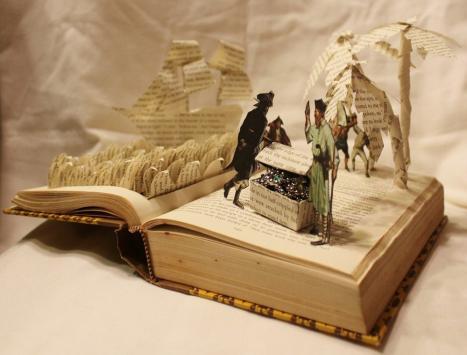 Образованы от слов рука и перст – палец
Маленькая и чёрненькая, как жук
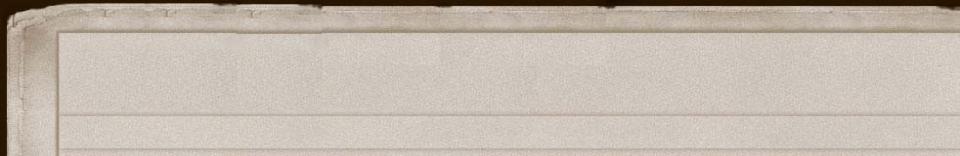 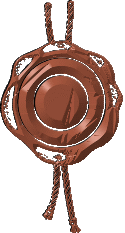 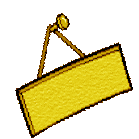 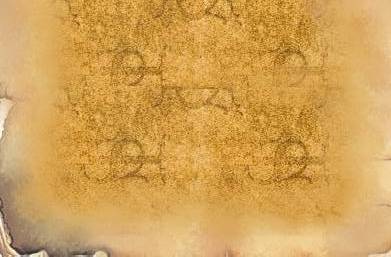 ФОРТ ЛЕКСИКИ
И ФРАЗЕОЛОГИИ
ЛЕКСИКА
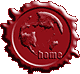 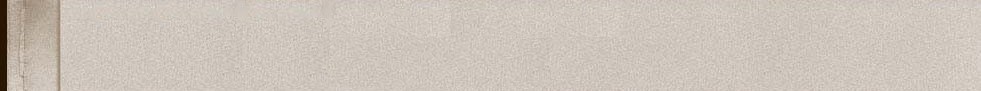 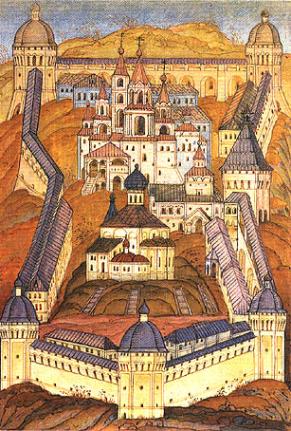 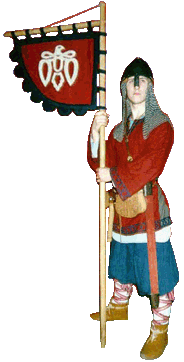 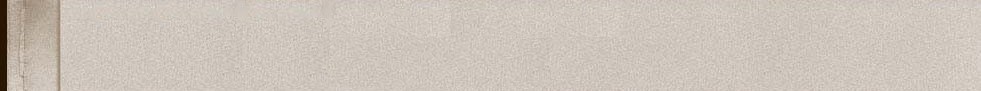 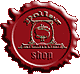 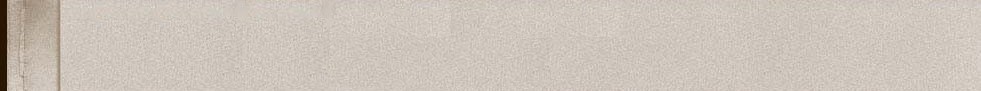 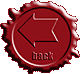 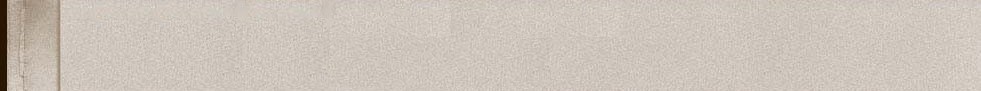 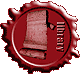 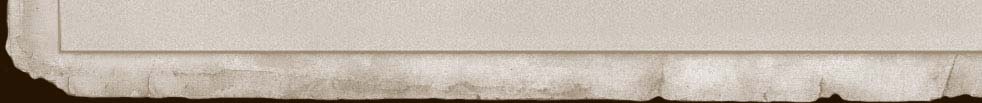 Задание №1
Покажите фразеологизмы так, чтобы команда могла его отгадать. Необходимо продемонстрировать артистизм, фантазию и оригинальность
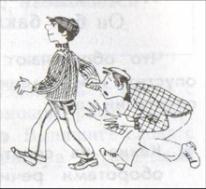 Вешать лапшу на уши.Работать спустя рукава.Высунув язык.
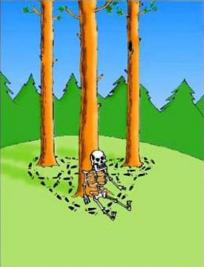 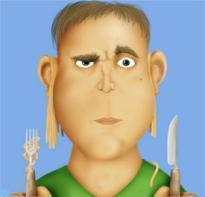 Водить за нос.Зуб на зуб не попадает.Заблудиться в трёх соснах.
Отгадайте, что это:
Задание №2
Его рискуешь проглотить вместе с чем-нибудь вкусным; за него тянут, вынуждая что-то сказать; на нём вертится то, что вот-вот вспомнишь; его держат за зубами, чтобы не сказать лишнего.
Её заваривают, затевая неприятное, хлопотное дело, а потом расхлёбывают, распутывая это дело; её «просит» дырявая обувь; она в голове у путаников.
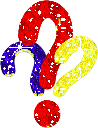 язык
каша
Задание №3
Найди начало
Попробуйте угадать, какое начало у этих пословиц
…пирожка не подбросит.
...но далеко катится.
…утешенье для лентяев.
… да ничего не видят.
… оба левые.
… да ключ потерян.
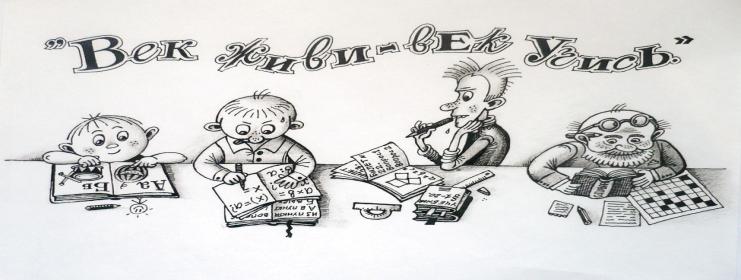 У страха глаза велики, …да ничего не видят.
Два сапога пара, …оба левые.
Ума палата,  …да ключ. потерян.
Голод не тетка -…пирожка не подбросит.
Яблоко от яблоньки недалеко падает, ...но далеко катится.
Повторенье – мать ученья  …утешенье для лентяев.
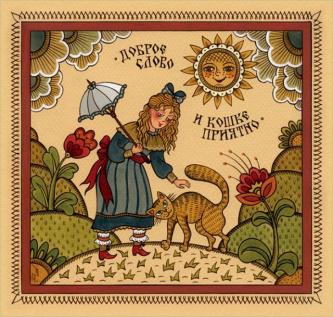 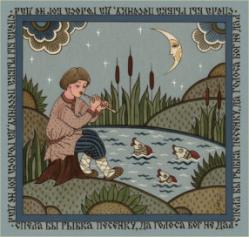 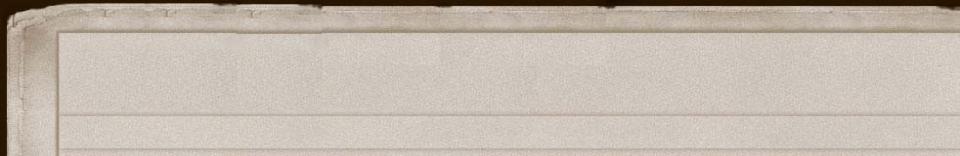 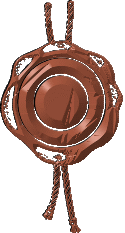 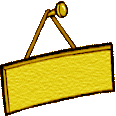 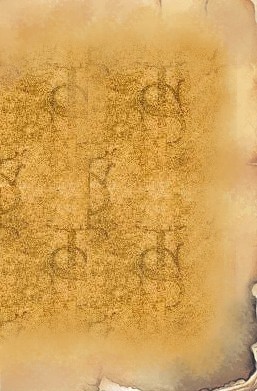 ЗАСТАВА ОРФОЭПИИ
ОРФОЭПИЯ
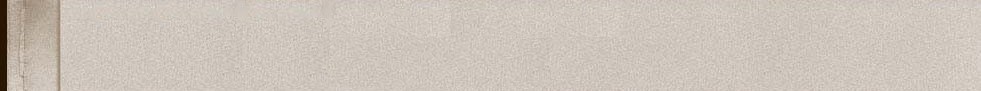 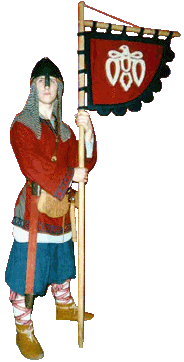 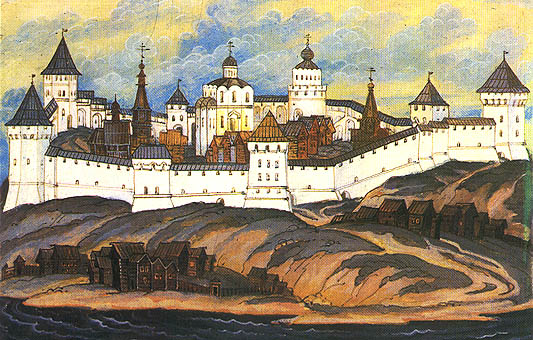 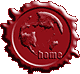 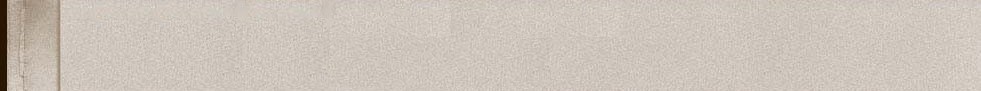 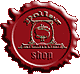 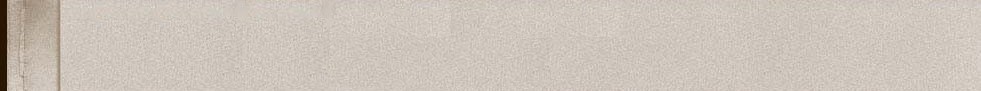 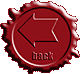 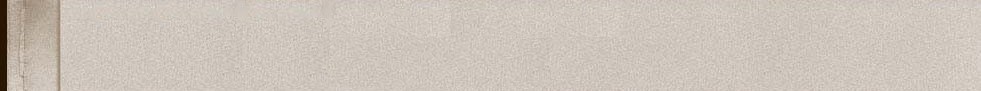 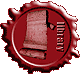 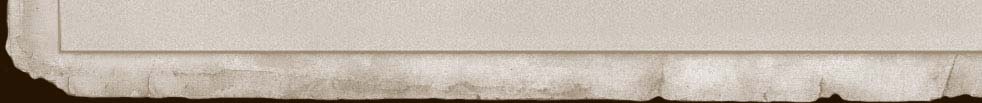 Задание №1
Омофоны – это слова, совпадающие по звучанию, но различные по написанию и значению. Запишите  омофоны. За условленное время подберите пару, составьте словосочетание.
Пруд –
старожил – 
посветить –
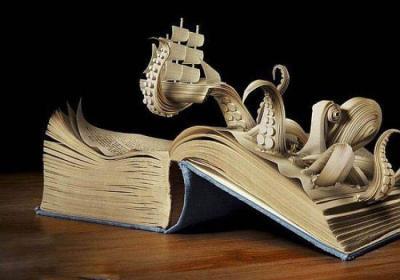 примирил – 
разрядить – 
полоскать –
Ответ:
Пруд – прут;  
старожил – сторожил;
посветить – посвятить;
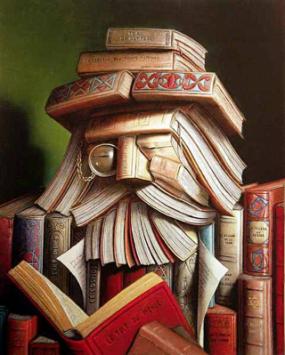 примирил - примерил;
разрядить – разредить;
полоскать – поласкать.
Задание №2
Сколько слов здесь записано? Просчитайте их правильно. 
Объясните, чем они отличаются в значении:
Мука, замок, атлас, хлопок, пропасть
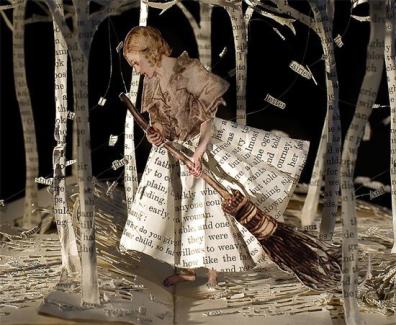 Мели, окуни, пряди, соли, печь
Ответ:
мукА - мУка, 
зАмок - замОк, 
атлАс - Атлас, 
хлОпок - хлопОк,
прОпасть - пропАсть
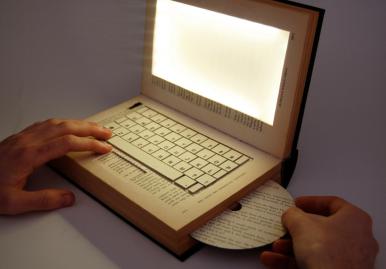 мЕли- мелИ, 
Окуни - окунИ, 
прЯди - прядИ, 
сОли - солИ, 
печь (сущ.) – печь (глаг.)
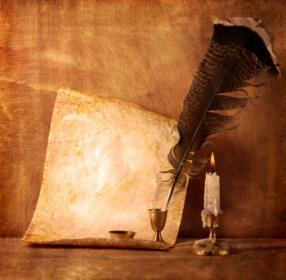 Задание №3
Произнесите скороговорки, каждую — по пять раз.
Мамаша Ромаше дала сыворотку из-под простокваши.
Купи пику пик.
Тридцать три корабля лавировали, лавировали, да не вылавировали.
Бык тупогуб, тупогубенький бычок, у быка бела губа была тупа.
Милая Мила мылась мылом, намылилась, смыла — так мылась Мила.
Архип осип, Осип охрип.
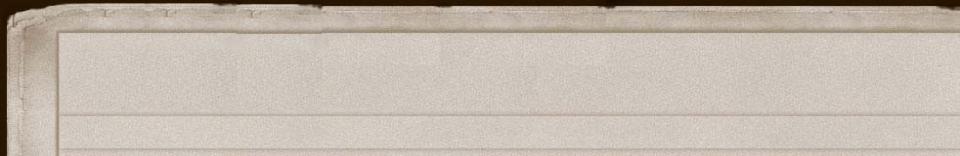 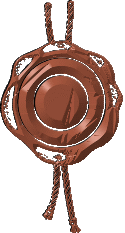 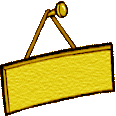 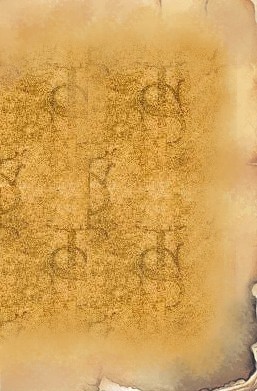 ГОРОД
МОРФОЛОГИИ
МОРФОЛОГИЯ
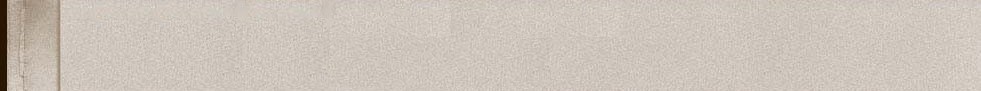 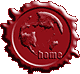 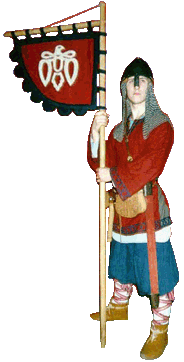 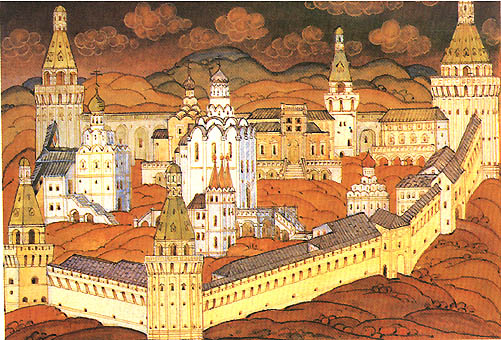 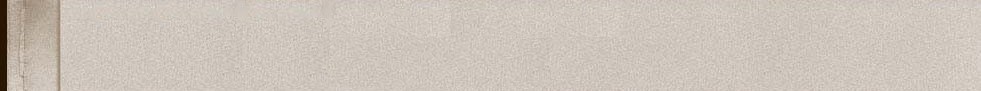 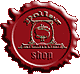 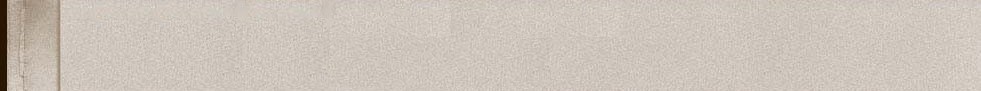 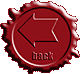 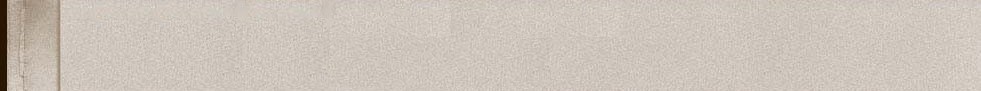 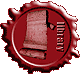 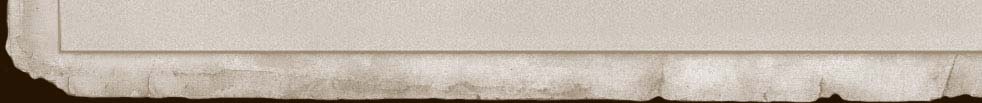 Задание №1
Отгадайте, о какой части речи говорится в стихах и расскажите о ней.
Есть у меня шестерка слуг,Проворных, удалых,И все, что вижу я вокруг, -Все знаю я от них.Они по зову моемуЯвляются в нужде. Зовут их Как и Почему,Кто, Что, Когда и Где.
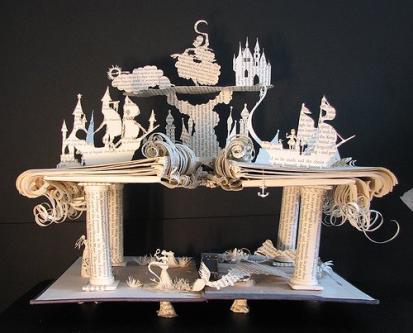 Наречие
Мы самые главные,Мы самые умные,Мы называем предметы, людейИ отвечаем на вопросы простых падежей!
Существительное
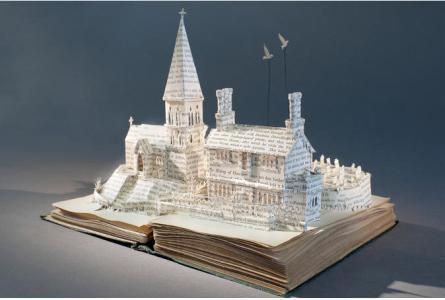 Определяю я предметы,Они со мной весьма приметны.Я украшаю вашу речь,Меня вам надо знать, беречь!
Прилагательное
Прошедшее время - то, что прошло:“Вчера мы писали,”“Солнце ушло”Настоящее время – проходящее теперь:“Мою окно”, “Закрываю дверь”.А в будущем: “Я полечу на ракете,Хочу побывать на далекой планете”.
Глагол
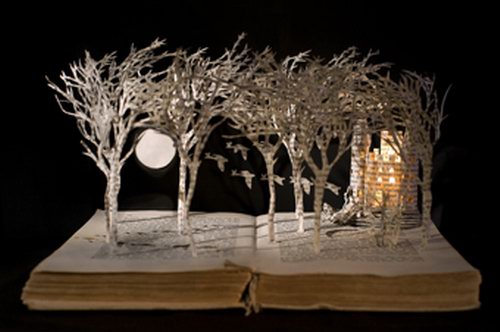 Задание №2
“Четвертый лишний” 
Найдите лишнее слово и объясните, почему оно лишнее.
существительное, наречие, сказуемое, предлог;
выглянуть, помахать, рисовать, написать;
частица, предлог, наречие, союз;
птицы, ножницы, курицы, огурцы;
Сказуемое
рисовать
Наречие
ножницы
Задание №3
Определите часть речи у данных слов и распределите их на группы по определенному признаку.
парты, занятия, урок, экскурсии, полет, походы, огурец, чашка
книга, тетрадь, обложка, портфель, перо, совесть, пенал, знание
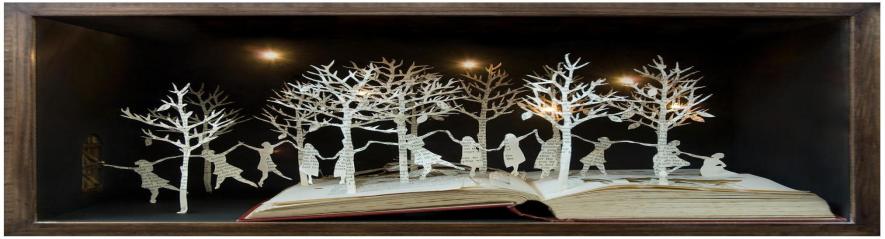 2 группы 
(распределение по числу)
3 группы 
(распределение по роду)
книга, обложка
портфель, перо, пенал, знание
тетрадь, совесть
парты, занятия, походы, экскурсии 
урок, полет, огурец, чашка
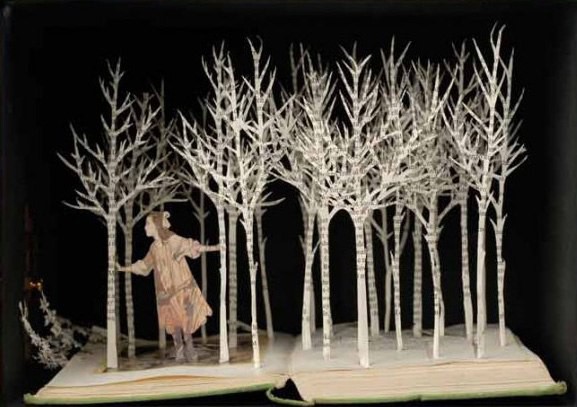 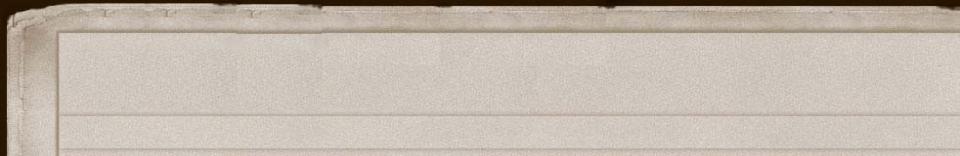 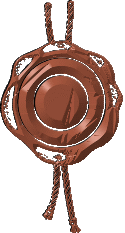 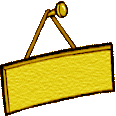 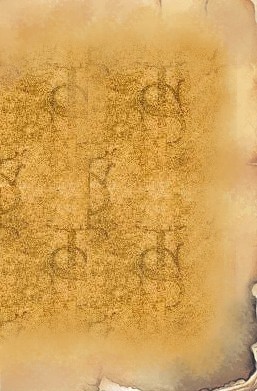 ЗАМОК
ОРФОГРАФИИ
ОРФОГРАФИЯ
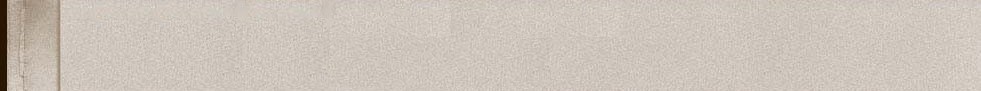 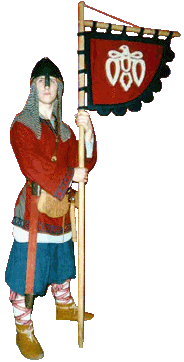 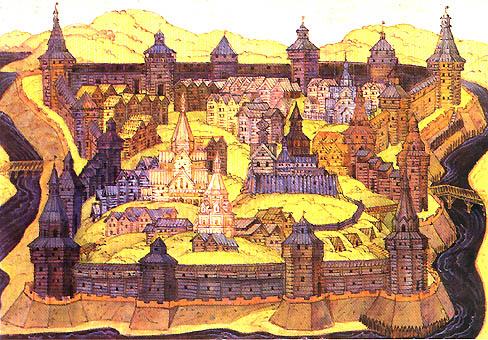 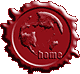 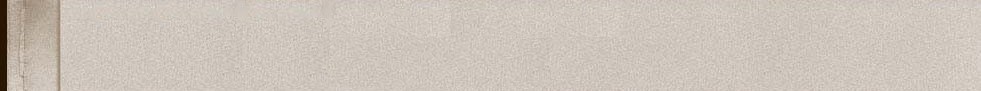 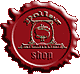 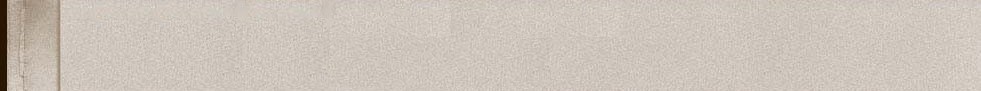 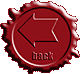 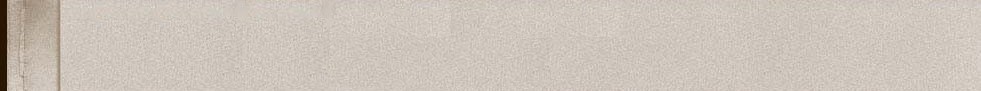 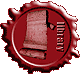 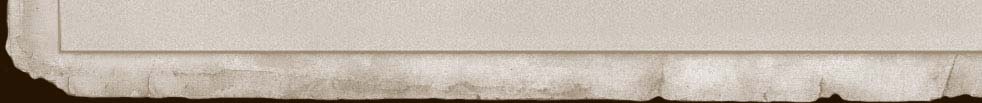 Задание №1
Отгадайте загадку, указав в отгадке орфограмму.
Он на вокзале есть всегда,
К нему подходят поезда.
Двойное Р содержит он
И называется …
Во мне два К, не забывайте,
Таким, как я, всегда бывайте:
Я точный, чистый и опрятный,
Иным же словом …
перрон
аккуратный
Загадка эта нелегка:
Пишусь всегда через два К.
И мяч, и шайбу клюшкой бей,
А называюсь я …
На большие расстоянья
Мчится он без опозданья,
Пишется в конце два С,
Называется …
хоккей
экспресс
Задание №2
Занимательные вопросы( конкурс капитанов):
В каком слове сорок а? 
Как называют звуки, состоящие только из голоса? 
Как можно превратить слово мел в мелкое место, а угол – в топливо, шест – в число? 
Как каплю превратить в цаплю? 
В названии какого дня недели есть удвоенная согласная?
Имена девочек состоят из двух букв а и удвоенных согласных. Как зовут девочек? 
Что надо сделать со звуком в слове кость, чтобы оно стало обозначать желанного в доме человека? 
Как  можно превратить слово семя в слово семья? 
В каком глаголе нет слышится сто раз? 
Сколько слогов в слове да?
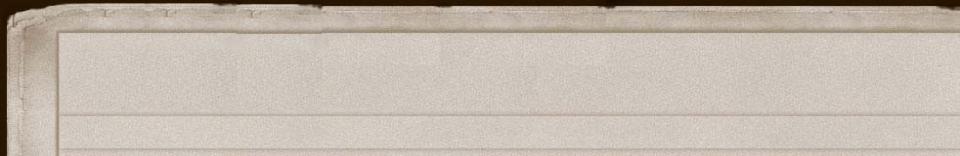 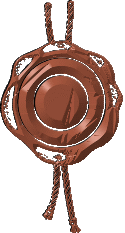 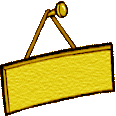 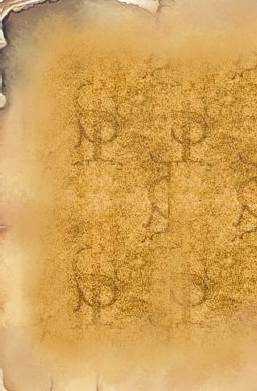 ПАСАД СИНТАКСИСА
И ПУНКТУАЦИИ
СИНТАКСИС
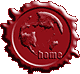 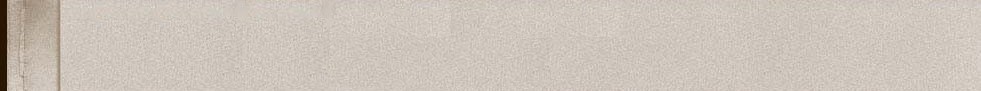 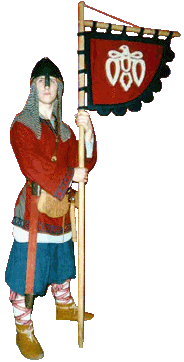 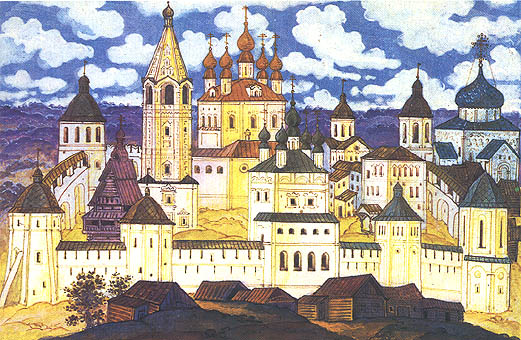 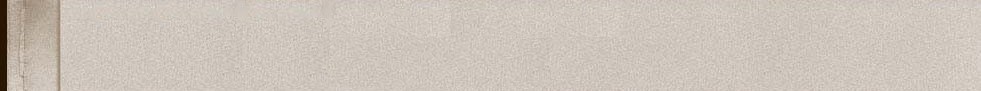 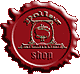 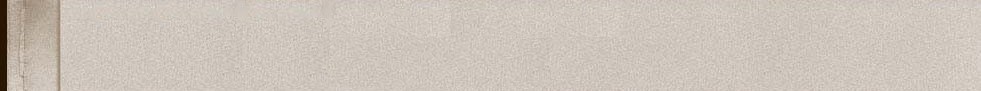 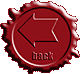 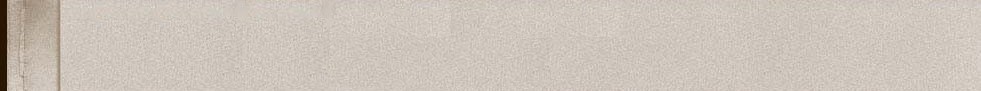 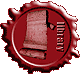 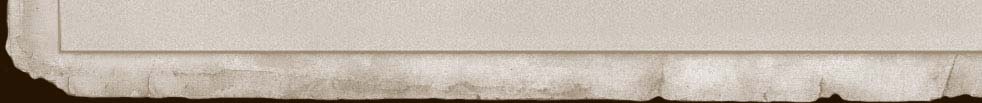 Задание №1
Расставьте слова так, чтобы получилось предложение, объясните знаки препинания, подчеркните грамматическую основу.
ставьте, кресла, сумки, не, товарищи, на.
дерево, хвойных, семейства, сосна.
Товарищи, не ставьте сумки на кресла.
Сосна - дерево семейства хвойных.
Задание №2
Какие примеры не являются словосочетанием? Почему?
кончить дело; 
чудесный день; 
вдали от Родины;
около окна;
подул ветер
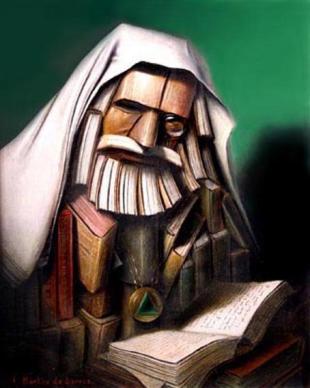 сваренный картофель;
проходит мимо;
день прошел;
синий и красный;
сапоги всмятку
около окна;
подул ветер
день прошел;
синий и красный.
Задание №3
Замените словосочетания одним словом с Ъ или Ь:
Растолковать, сделать понятным 
Полоса земли вдоль берега моря, озера 
Вход в здание
Снежная буря, метель
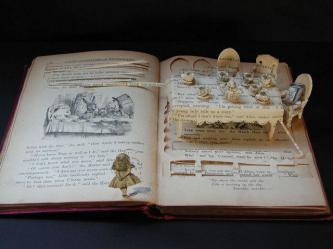 Верхняя одежда 
Служащий, разносящий почту 
Мясной отвар
Идущий в пищу, пригодный для еды
Ответ:
Объяснить
Побережье
Подъезд
Вьюга
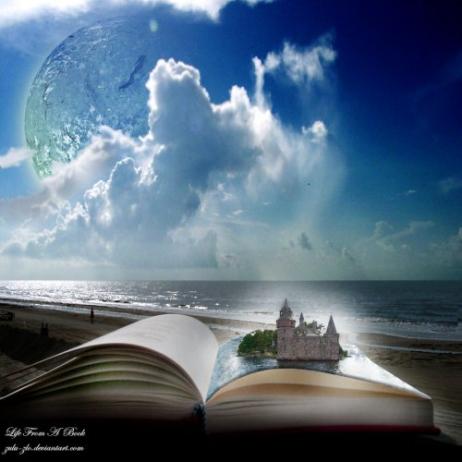 Пальто
Почтальон
Бульон
Съедобный
Задание №4
Прочитайте предложения.  В чем их особенность? Придумайте или вспомните свои варианты.  Кто больше?
МОКНЕТ ОКСАНА С КОТЕНКОМ. 
КИТ НА МОРЕ РОМАНТИК.
Палиндромы
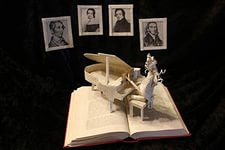 А роза упала на лапу Азора 
Аргентина манит негра. 
Нам рак влетел в карман 
Oколо Миши молоко. 
Кулинар, храни лук.
 Я не реву - уверен я.
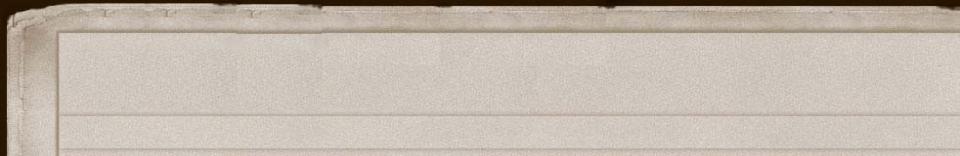 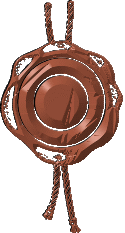 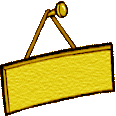 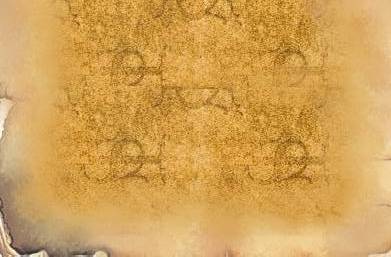 БАСТИОН
ФОНЕТИКИ
ФОНЕТИКА
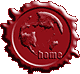 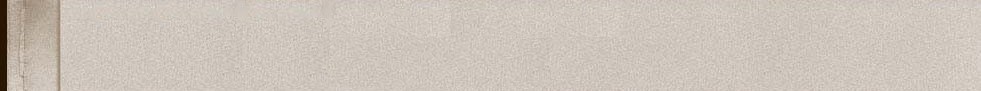 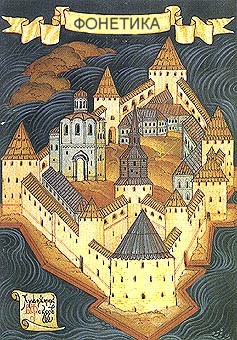 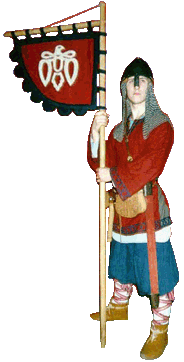 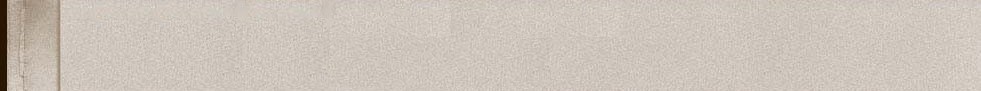 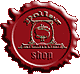 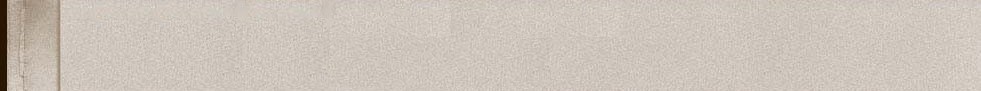 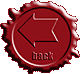 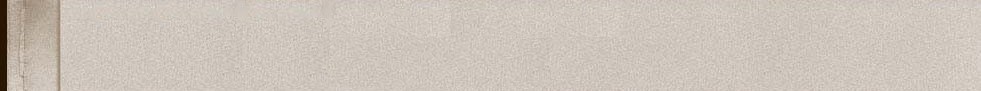 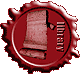 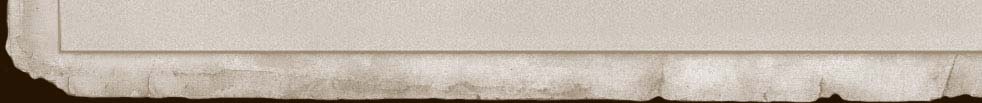 Задание №1
Метаграмма — это загадка, по условиям которой из загаданного слова, путем замены одной буквы другой, получается новое слово.
С Ч – над морем я летаю,
С Г – в машинах я бываю.
Я пышно красуюсь на клумбе в саду,
Захочешь, поставь меня в вазу…
Но с буквою К в огород я пойду,
Капусте достанется сразу.
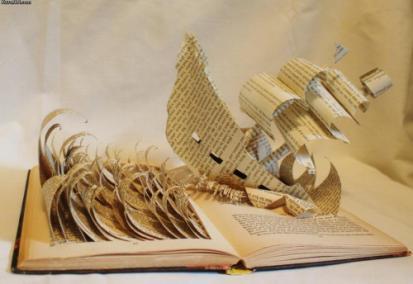 Коза - роза
Чайка - гайка
С Л – лить слёзы заставляю,
С Ж – по воздуху летаю.
С К – я в школе на стене,
Горы, реки есть на мне, 
С П – от вас не утаю –
В каждом классе я стою.
Лук – жук
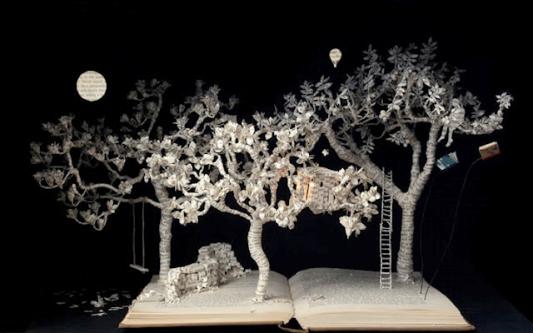 Карта – парта
Задание №2
Пройдите 5 шагов, называя на каждый шаг слово с Ъ
Пройдите 5 шагов, называя на каждый шаг слово с  разделительным Ь
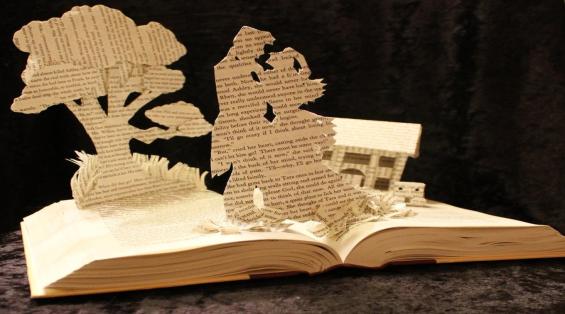 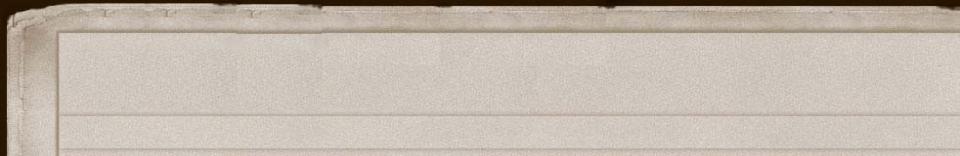 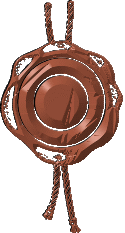 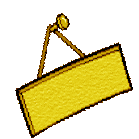 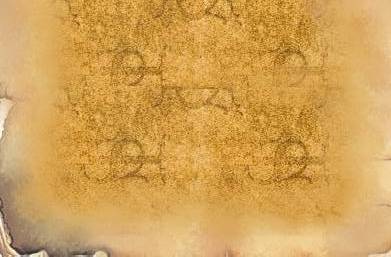 КРЕПОСТЬ
МОРФЕМИКИ
МОРФЕМИКА
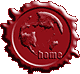 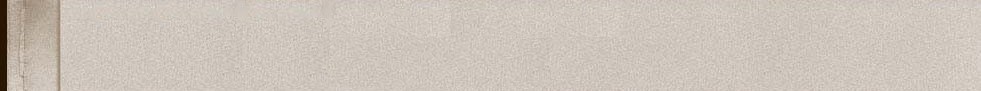 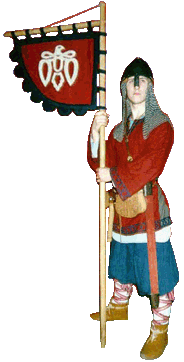 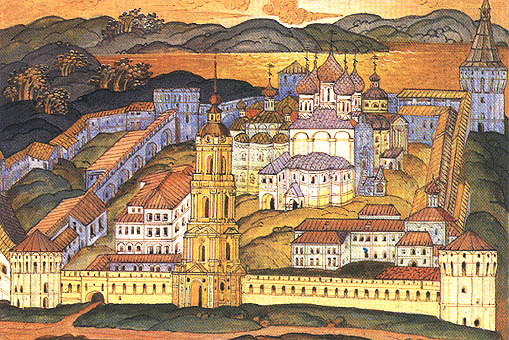 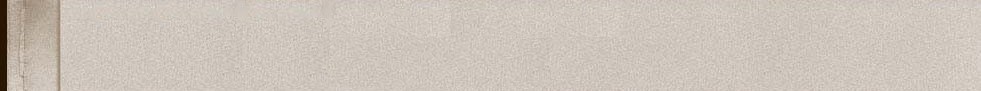 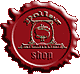 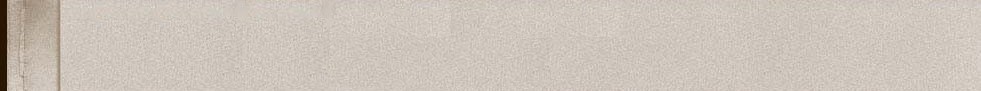 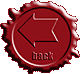 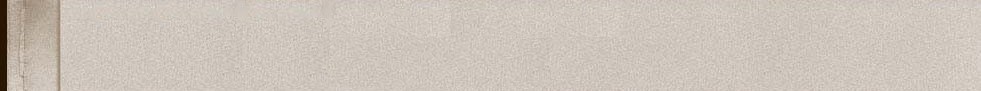 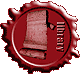 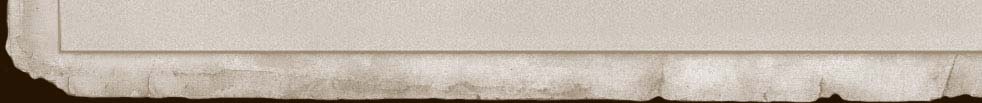 Задание №1
Составьте слова из морфем, укажите лексическое значение этих слов.
Приготовить - привести в состояние готовности, годности к употреблению, использованию.
Расписка - односторонний документ с подписью, удостоверяющий факт получения чего - либо
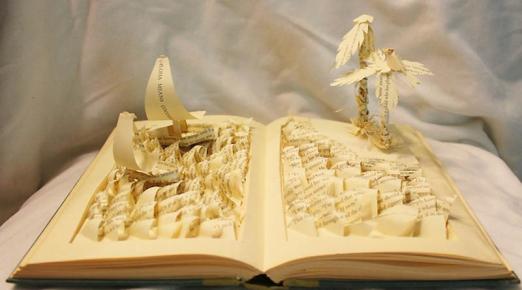 Отгадайте слова.
Задание №2
Корень мой находится в цене.В очерке найди приставку мне.Суффикс мой в тетрадке все встречали.Вся же – в дневнике я и в журнале.
расписание
В списке вы мой обнаружите корень,Суффикс – в собрании встретите вскоре,В слове рассказ вы приставку найдете,В целом – по мне на уроки пойдете.
оценка
Кто больше?
Задание №3
За три минуты составить как можно больше слов, используя буквы, из которых состоит слово "лингвистика"
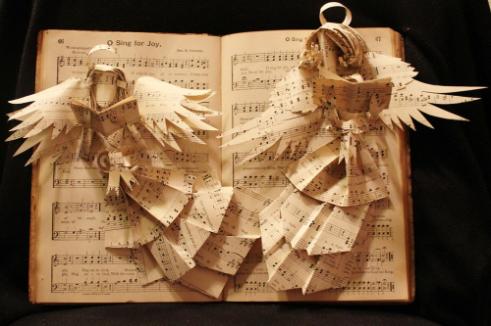 Кит тик лист ластик свинка глина вис Нил  нитка  истина так настил кисти валик
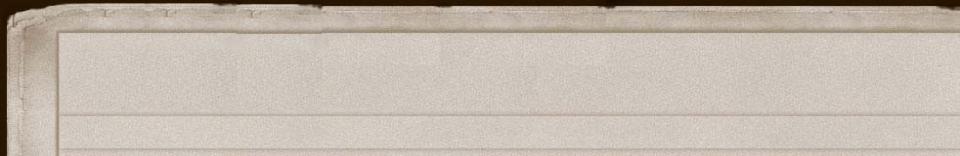 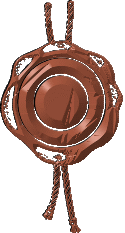 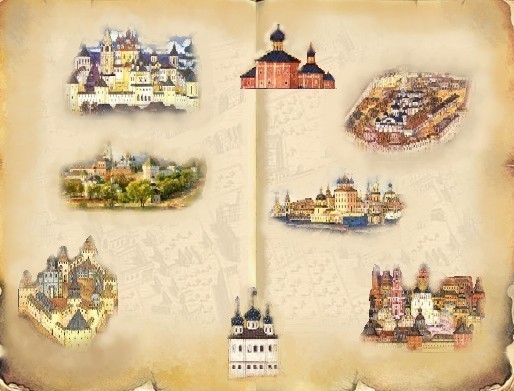 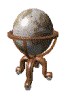 ПАСАД СИНТАКСИСА И ПУНКТУАЦИИ
БАСТИОН
ФОНЕТИКИ
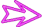 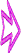 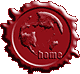 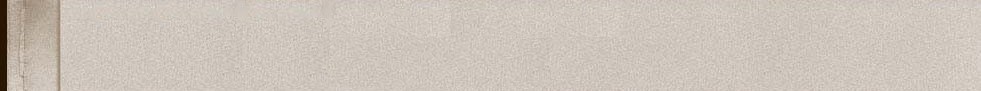 КРЕПОСТЬ
МОРФЕМИКИ
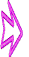 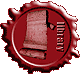 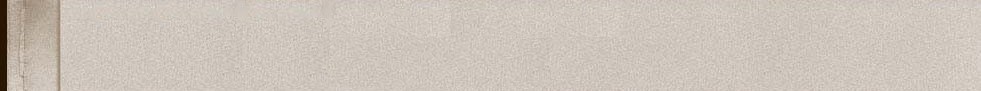 ФОРТ ЛЕКСИКИ
И ФРАЗЕОЛОГИИ
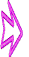 ЗАМОК
ОРФОГРАФИИ
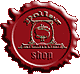 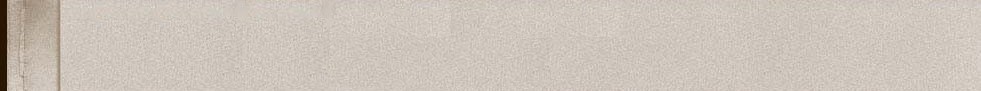 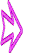 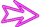 ГОРОДИЩЕ
ЭТИМОЛОГИИ
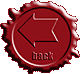 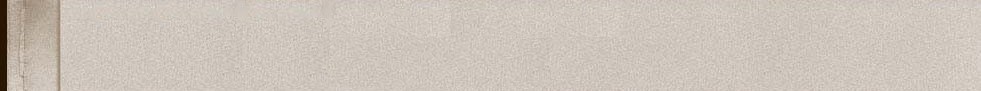 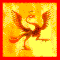 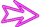 ЗАСТАВА
ОРФОЭПИИ
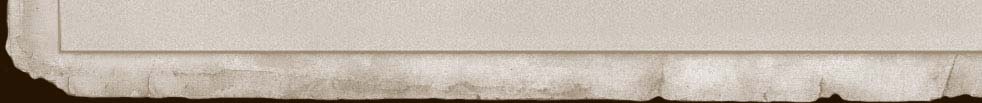 ГОРОД МОРФОЛОГИИ
[Speaker Notes: Большая печать в правом верхнем углу страницы позволяет вернуться на страницу с картой страны Русского языка.]
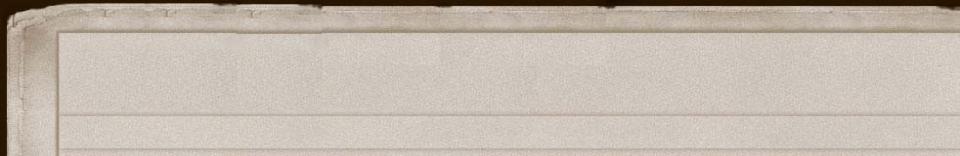 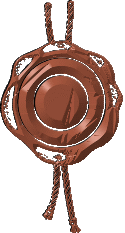 Интеллектуальный марафон 
по русскому языку
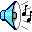 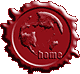 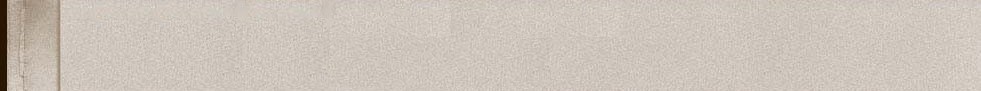 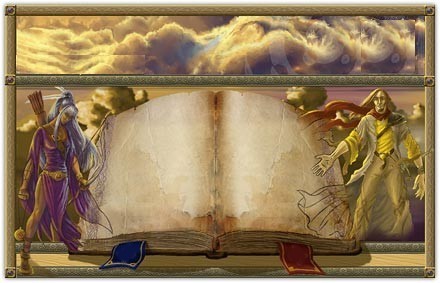 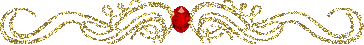 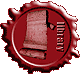 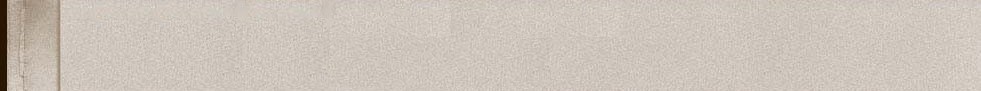 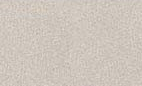 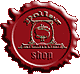 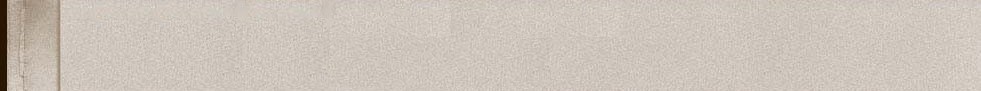 ЛИНГВИСТИЧЕСКОЕ
ПУТЕШЕСТВИЕ
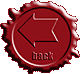 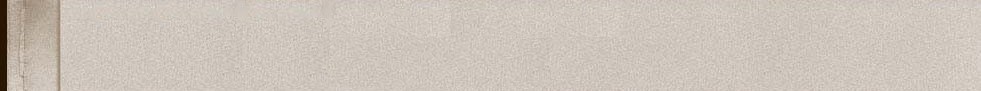 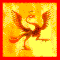 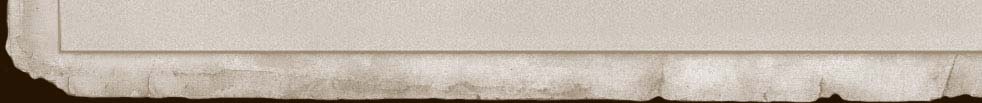 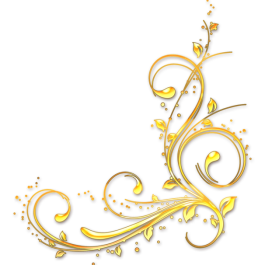 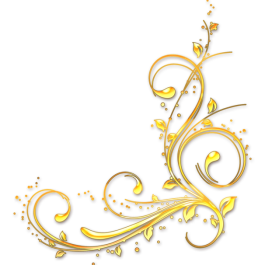 МОЛОДЦЫ!!!!
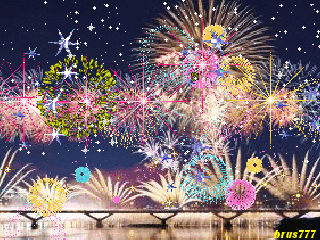 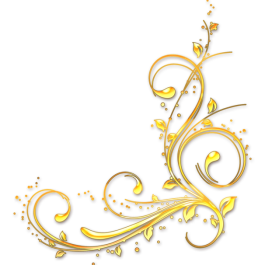 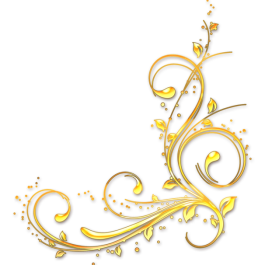 Использованные материалы
http://nsportal.ru/shkola/russkii-yazyk-i-literatura 
http://festival.1september.ru/ 
http://ru.wikipedia.org/wiki 
http://images.yandex.ru/yandsearch
http://www.onelegend.ru